স্বাগতম আজকের পাঠে
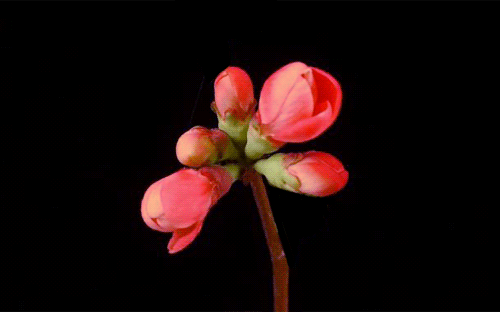 পরমাণুর মডেল এবং নিউক্লিয়ার পদার্থবিজ্ঞান
দ্বিতীয় পত্র; নবম অধ্যায়
পর্ব ১
পাঠ পরিচিতি
শিখনফল
এই পাঠে শিক্ষার্থীরা……
পরমাণুর গঠন ব্যাখ্যা করতে পারবে।
পরমাণুর থমসন মডেল  ব্যাখ্যা করতে পারবে।
পরমাণুর রাদারফোর্ড মডেল  ব্যাখ্যা করতে পারবে।
পরমাণুর প্রাথমিক ধারনা
গ্রিক দার্শনিক থিউকিপাস ও তাঁর শিষ্য ডেমোক্রিটাস সর্বপ্রথম ধারনা দেন যে, সকল পদার্থই অতি ক্ষুদ্র, অবিভাজ্য অসংখ্য কণার সমষ্টি। ডেমোক্রিটাস এই কণা গুলোর নাম দেন অ্যাটম ( পরমাণু ) । পরবর্তীতে আলোক তড়িৎ ক্রিয়া পরীক্ষায় প্রমণিত হয় যে, যথেষ্ট উত্তপ্ত করা হলে যেকোনো ধাতব পদার্থ হতেই ইলেকট্রন নির্গত হয়। ফলে বুঝা গেল ‘পরমাণু অবিভাজ্য’ কথাটি ঠিক নয়; বরং ইলেকট্রন হলো পরমাণুর একটি মৌলিক উপাদান। 
আবার, ‘পরমাণু তড়িৎ নিরপেক্ষ’ হওয়ায়; নিশ্চয়ই পরমাণুর ভিতরে ঋণাত্বক আধান যুক্ত ইলেকট্রনের সমপরিমান ধনাত্বক আধান যুক্ত কণা রয়েছে। এই ধনাত্বক ও ঋণাত্বক আধান যুক্ত কণা ছাড়া আরো কোনো কণা পরমানুর ভিতর আছে কিনা; থাকলে সেগুলো কিভাবে আছে, তা নিয়ে বিজ্ঞানীরা পরীক্ষা-নিরীক্ষা করেন। ফলে পরমাণু তত্ত্ব বা মডেলের আবির্ভাব ঘটে।
পরমাণুর থমসন মডেল
পরমাণু একটি ধনাত্বক তড়িতাহিত গোলক এবং এর মধ্যে ইলেকট্রন গুলো ছড়ানো থাকে। পরমাণতে ধনাত্বক আধান, ঋণাত্বক আধানের সমান। ইলেকট্রনের ভর পরমানুর তুলনায় নগন্য; তাই ধনাত্বক আধানই পরমাণুর সমস্ত ভর বহন করে।  তাই একে তরমজ বা পুডিং মডেলও বলে।
থমসন মডেলের সীমাবদ্ধতা
রাদারফোর্ডের আলফা-কণার বিক্ষেপণ পরীক্ষায় প্রমাণিত 	হয় যে, পরমাণু সমগ্র ভর তার কেন্দ্রে অবস্থিত এবং 	ধনাত্বক আধান সবটুকুই কেন্দ্রে থাকে। এই ক্ষুদ্র ভারী 	কেন্দ্রস্থানের নাম হলো নিউক্লিয়াস। এই তথ্য থমসন 	মডেলের সাথে একেবারেই মিলেনা। অর্থাৎ, থমসন মডেল 	এখানে ব্যার্থ।
পরমাণুর রাদারফোর্ড মডেল
পরমাণুর সব ধনাত্বক আধান ও প্রায় সবটুকু ভর কেন্দ্রে নিউক্লিয়াস নামক ক্ষদ্র অঞ্চলে কেন্দ্রীভূত থাকে। পরমাণুর কেন্দ্রে নিউক্লিয়াসের চারদিকে ঋণাত্বক আধানবাহী ইলেকট্রন গুলো আবর্তন করে।
রাদারফোর্ড মডেলের সীমাবদ্ধতা
তড়িচ্চুম্বকীয় তত্ত্ব অনুসারে ঘূর্ণনশীল ইলেকট্রনের গতি ত্বরণশীল। ফলে কক্ষ পথে ঘূর্ণনের সময় ইলেকট্রন শক্তি বিকিরণ করে ক্রমশ ক্ষুদ্র হতে থাকা সর্পিল কক্ষ পথে আবর্তিত হতে হতে নিউক্লিয়াসের উপরে এসে পড়বে। ফলে পারমাণবিক গঠন নষ্ট হয়ে যাবে।


আবর্তনের সময় ইলেকট্রন যদি ক্রমাগত শক্তি বিকিরণ করে তবে মৌলিক পদার্থের বর্ণালী - নিরবিচ্ছিন্ন বর্ণালী হওয়া উচিত। কিন্তু এক্ষেত্রে বাস্তবে রেখা বর্ণালী দেখা যায়।
পাঠ মূল্যায়ন
পরমাণুর থমসন মডেলটি লিখ।
পরমাণুর থমসন মডেলের সীমাবদ্ধতা লিখ। 
পরমাণুর রাদারফোর্ড মডেলটি লিখ। 
পরমাণুর রাদারফোর্ড মডেলের সীমাবদ্ধতা লিখ।
আজকের পাঠে বিদায়, আল্লাহ হাফেজ।